Poruchy imunitních reakcíAutoimunitní nemoci.
Markéta Hermanová
Imunitní systém
Nespecifická imunita:
 Mechanické bariéry (mukociliární aparát dýchacích cest,…)
 Sekretorické faktory (HCl, hlen,…)

Vrozená (innate) imunita, neadaptibilní – nespecifická: 
 Buněčné faktory 
   (fagocytující buňky (leukocyty, makrofágy), dendritické buňky (produkující antivirové cytokiny), NK)
 Humorální faktory: komplement, interferony + jiné sérové proteiny  

Specifická imunita: 
 Humorální (zprostředkovaná protilátkami) 
 Buněčná (zprostředkovaná T lymfocyty)
Komponenty imunitního systému
Buňky 
B lymfocyty (produkce protilátek)
T lymfocyty
      - CD4+ T (helper): Th1: produkce cytokinů→aktivace makrofágů; Th2: stimulace B lymfocytů
      - CD8 + T (cytotoxické): zabití infikované buňky 
dendritické buňky (antigen prezentující buňky – APCs)
NK 
makrofágy

Tkáně
 Centrální (primární) lymfatické orgány – kostní dřeň a thymus 
 Periferní (sekundární) lymfatické orgány

Některé molekuly
Buňky zánětu: T- a B- lymfocyty
interakce makrofágů s pomocnými T-ly
aktivace T-ly (cytotoxických) → buněčná imunita
aktivace B-ly → humorální imunita (protilátky)
vzájemná stimulace makrofágů a T-ly
makrofágy: IL-12
aktivované T-ly: IFNγ
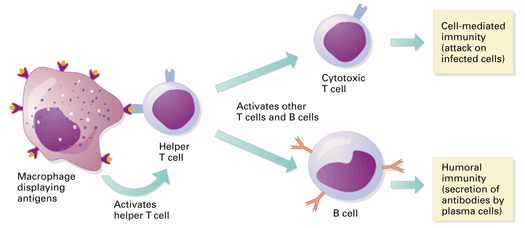 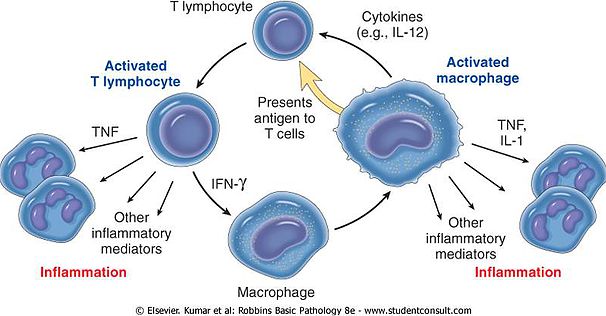 Strukturální organizace imunitního systému
Vývoj lymfocytů z pluripotentní kmenové buňky kostní dřeně (prekurzorové T a B buňky)

Centrální (primární) lymfatické orgány: 
     thymus (vyzrávání T lymfocytů) a kostní dřeň (vývoj B lymfocytů)
Periferní (sekundární) lymfatické orgány: 
     lymfatické uzliny, tonzily, bílá pulpa sleziny, MALT (mucosa     
     associated lymphoid tissue)

Periferní B a T lymfocyty, cirkulující periferními lymfatickými orgány
Klíčové molekuly imunitní odpovědi
Antigeny
(indukce imunitní odpovědi a reakce s produkty imunitní reakce  rozpoznávající Ag – TCRs, Ig)
Epitop: antigenní determinanta, vazba individuální protilátky
Hapten: antigenní schopnosti až po vazbě na vazebnou molekulu

Protilátky
(B-lymfocyty, 2 těžké (5 typů), 2 lehké řetězce (kappa, lambda))

Receptory T buněk (TCRs)
(2 typy: heterodimer alfa/beta, heterodimer gama/delta; komplexy TCR/CD3, transdukce Ag rozpoznávajících signálů intracelulárně)  

Hlavní histokompatibilní komplex (human major histocompatibility complex (MHC)=human leukocyte antigens (HLAs))
(glykoproteinové komplexy; zásadní pro rozpoznávání Ag T buňkam (regulace T lymfocyty zprostředkované buněčné imunity); extenzivní genetický polymorfismus=genetická variabilita jedinců)
MHC I: A, B, C; exprese na většině jaderných buněk, prezentace proteinů cytotoxickým T lymfocytům
MHC II: DP, DQ, DR; APCs - dendritické buňky, B lymfocyty, aktivované T buňky, makrofágy, aktivované endotelie, některé epitelie; exprese HLA II v tyreocytech, pankreatu a intestinálním epitelu indukovaná interferonem gamma v procesu inflamace)

Adhezní (integriny, selektiny: „rolování“ a adheze leukocytů, transendoteliální migrace) a akcesorní molekuly (kostimulační molekuly: ovlivňují interakci mezi T lymfocyty a Ag prezentujícími buňkami) 

Cytokiny (secernovány lymfocyty a makrofágy)
Interleukiny: interakce buněk imunitního systému
Chemokiny: indukce chemotaxe leukocytů
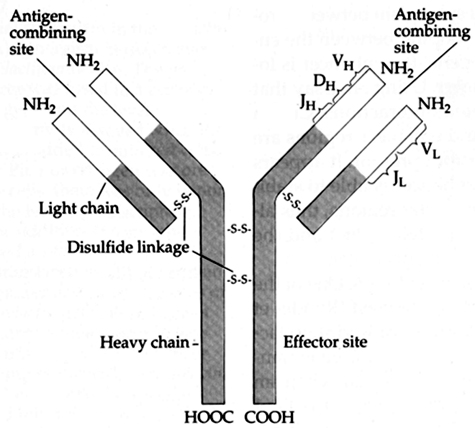 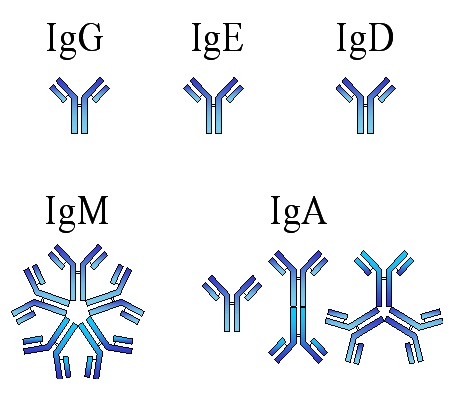 IgG, IgM: aktivace komplementu
IgG1-IgG4, sekundární imunitní odpověď 
IgM: pentamer; primární imunitní odpověď  
IgA: secernována plazmocyty sliznic respiračního a trávicího traktu; dimer
IgD: fce povrchového receptoru pro Ag
IgE: vazba na žírné buňky a bazofily; alergické rce, infekce parazity
Stavba lymfatické uzliny
B oblast lymfatické uzliny: korové folikly 
(APC: folikulární dendritické buňky)

T oblast lymfatické uzliny: parakortex
(APC: interdigitující retikulární buňky)
 
Dřeň: provazce lymfatické tkáně (plazmocyty, lymfocyty) a  dřeňové sinusy
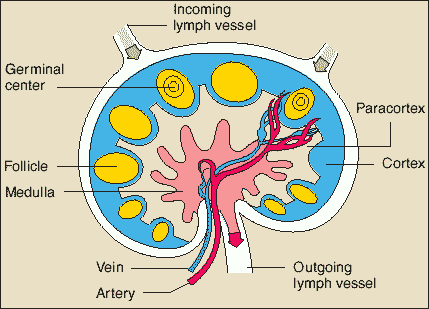 Funkční organizace imunitní odpovědi
Antigen prezentující buňky: „zpracování“ antigenu a prezentace lymfocytům

Produkce protilátek B-buňkami – plazmocyty (humorální imunita, protilátkami zprostředkovaná)
     (spolupráce APC, B lymfocytů a Th): 
 Selekce klonů silně antigen afinitních 
 Diferenciace směrem k paměťovým buňkám a plazmocytům
 Rozmnožení B-buněk  schopných vytvářet specifické protilátky

Buněčná imunita zprostředkovaná T buňkami  (cytotoxicita, opožděná hypersenzitivita)
Diferenciace B lymfocytu
Rearanže IgH
leukocyty, makrofágy
leukocyty, makrofágy
Rearanže IgL
Kompletní receptor pro Ag (IgM+/IgD+ B)
Diferenciace T lymfocytu
Nespecifické efektorové mechanismy
Komplement (vrozená (innate) imunita, komplex proteinů produkovaných játry, tkáňovými/cirkulujícími makrofágy, epiteliemi GIT a genitourinálního traktu)
aktivace: klasicky (Ag/Ig), alternativně (stěna bakterií a endotoxiny), lektinovou cestou
funkce: opsonizace (navázání opsoninů na Ag, umožnění fagocytózy), chemotaxe, lýza buňky, shlukování Ag nesoucích agens)

Makrofágy/monocyty
Mononukleární fagocytární systém (cirkulující/tkáňové makrofágy)
Fagocytóza (lysosomální granula)

Neutrofilní leukocyty (polymorfonukleáry) 
Produkce adhezních receptorů (indukce chemokiny, lymfokiny, složkami komplementu)
Fagocytóza
ADCC (antibody dependent cell-mediated cytotoxicity)
 Schopnost NK buněk lyzovat cílovou  
  buňku s navázanou IgG   
     

Natural killers (NK) 
 Nespecificky aktivovány
 Minimální specificita, nemají paměť
 Zabití infikované buňky, nádorové buňky
Imunodeficience
Serious, persistent, unusual or recurrent infection („SPUR“)
Primární a sekundární 

Nedostatečná tvorba protilátek 
    (bakteriální infekce respiračního traktu)
Defekt buněčné imunity 
    (virové, mykotické a oportunní infekce)
Defekt fagocytózy
Deficit komponent komplementu
Infekce u imunodeficitů
Imunodeficit
primární
sekundární
specifická imunita
nespecifická imunita
specifická imunita
nespecifická imunita
Ig
buněčná
fagocytóza
komplement
Ig
buněčná
fagocytóza
komplement
XLA
Selektivní deficit IgA (IgG)
CVID
SLE
C6 deficit aj. 
Hereditární 
angioedém (↓C1inh, AD)
Nefrotický sy
Enteropatie se 
ztrátami proteinů
Popáleniny
Malnutrice
Poléková
Postradiční
Maligní 
lymfoproliferace
neutropenie
SCID
Di Georgeův sy
CGD
XLA: X-vázaná agamaglobulinémie (Brutonova nemoc)
SCID: těžká kombinovaná imunodeficience
CGD: chronická granulomatózní choroba 
(X-vázaná enzymopatie)
SLE: systémový lupus erytematodes
CVID: common variable immunodeficiency
AIDS
Selektivní deficit IgA – klinické asociace
Rekurentní infekce

Autoimunní choroby
Revmatoidní artritida (revmatoidní faktor) 
Systémový lupus erytematodes (antinukleární protilátky)
Céliakie (TG, EMA, ARA) 

Alergie
Wiskot-Aldrichův syndrom
X-vázaný kombinovaný imunodeficit
Ekzém, trombocytopenie, náchylnost k bakteriálním infekcím (Hemofilus inf., pneumokok), vyšší riziko maligních lymfomů
Léčba: transplantace kostní dřeně 

Ataxia teleangiectasia 
AR; kombinovaný imunodeficit (T i B lymfocyty)
Cerebelární ataxie (ageneze Purkyňových buněk), svalová atrofie, kožní a sklerální telengietázie, vyšší riziko malignit) 
Defekt v DNA reparaci
+ obdobný Nijmegen syndrom

+ sy zvýšené lomivosti chromosomů: Bloomův sy, Fanconiho anémie, xeroderma pigmentosum
AIDS (acquired immune deficiency syndrome)
HIV typ 1 a 2 (retrovirus); 1981; 2007: 33 milionů HIV+; 2,7 milionů nově nakažených (z toho 1,7 milionů v subsaharské Africe, 40 % žen a lidí mezi 5-24 lety)
Cesty nákazy: sexuální styk, krví, spermatem, transplantovanými orgány, vertikální přenos z matky na dítě, kojení
CD4+ T lymfocty
Stádia HIV infekce:
Akutní retrovirový syndrom  (glandular fever-like illness)
Bezpříznakové stádium
Perzistující generalizovaná lymfadenopatie, časné symptomatické stádium (moučnivka, opary, průjmy, ztráta váhy, noční pocení,…)
AIDS, pozdní symtomatické stádium  (oportunní infekce a nádory: pneumocytová pneumonie, CMV, herpetické infekce, cerebrální toxoplazmóza, atypické mykobakteriózy, systémové mykotické infekce, cryptokokózy, parazitární infekce GIT,…., Kaposiho sarkom (HHV typ 8), non-Hodgkinovy lymfomy (EBV))
Hypersenzitivní reakce (alergie)
Typ I: anafylaktický
(vazba IgE na žírné buňky a bazofily)
Typ II: cytotoxický
(komplexy protilátek s Ag vázanými na buňky – aktivace komplementu a zničení buňky)
Typ III: imunokomplexový 
(depozice imunokomplexů  ve tkáni (kůže, klouby, ledviny) – aktivace komplementu)
(I-III zprostředkované protilátkami)

Typ IV: oddálený typ hypersenzitivity/T lymfocyty zprostředkovaný typ hypersenzitivity 
(IV zprostředkovaná buňkami)
Alergická reakce typu I
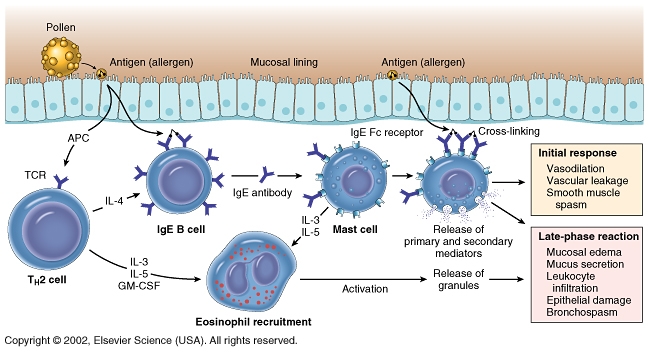 APC, antigen- presenting cell; GM- CSF, granulocyte- macrophage colony-stimulating factor; TCR, T-cell receptor;
 TH2 cell, CD4+ helper T cell.
Mediátory alergické reakce typu I
Preformované (rychle působící): 
Histamin
Chemokiny
Kalikrein-kininový systém

Nově systetizované:
Prostaglandiny
Leukotrieny
Atopie: tendence k anafylaktické reakci na genetickém podkladě bez předchozí senzibilizace

Příklady anafylaktických reakcí: 
lokálně: senná rýma, astma bronchiale, urtikaria, atopický ekzém, … 
systémově: anafylaktický šok, Quinkeho edém
Alergická reakce I. typu se nevyskytuje u autoimunitních chorob!
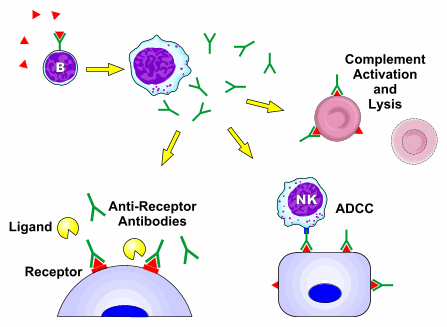 Alergická reakce typu II
Reakce závislá na komplementu/aktivace komplementu a lýza 
(transfúze inkompatibilní krve, erytroblastosis fetalis…AI hemolytická anémie, ITP, polékové reakce, Goodpastureův (pulmorenální) syndrom, revmatická horečka)  
Reakce závislá na protilátkách a zprostředkovaná buňkami 
       (Antibody dependent cell-mediated cytotoxicity (ADCC))
(Hashimotova tyreoiditida)
Porucha fce bb závislá na protilátkách/protilátky proti receptorům  
(myastenia gravis, Graves-Basedowova choroba,…)
Alergická reakce typu III
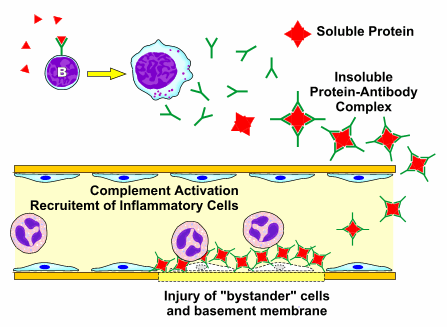 Sérová nemoc
Glomerulonefritida
SLE
Revmatoidní artritida
Polyarteritis nodosa
Farmářská plíce
Arthusův fenomén
Tvorba imunokomplexů: 
 Antigeny exogenní (proteiny (sérové), bakterie, viry, paraziti…
 Antigeny endogenní (jaderné Ag, Ig, nádorové Ag,…
Imunokomplexy v ledvinách, na endotelu, v synoviích
 Glomerulonefritidy, vaskulitidy, artritidy
Alergická reakce typu IV
Alergická reakce typu IV
Oddálený typ hypersenzitivity/zprostředkovaný CD4+ T lymfocyty aktivující makrofágy
(tuberkulinová reakce, kontaktní dermatitida, chronické granulomatózní reakce (tbc, lepra, syfilis, sarkoidóza,…))

T-lymfocyty zprostředkovaný typ hypersenzitivity/lýza buněk CD8+ cytotoxickými T lymfocyty a NK
(rejekce při transplantaci, protinádorová imunita…)
Autoimunní choroby.
Imunitní odpověď proti vlastním antigenům; porucha tolerance vůči vlastním antigenům 
 
 Následek: poškození tkáně nebo porucha funkce

 Orgánově-specifické (endokrinní orgány)

 Orgánově nespecifické (autoantigeny v celém organismu)

 Častější postižení žen
+ onemocnění s předpokládaných autoimunním podkladem:
   - sclerosis multiplex
   - revmatoidní artritida
   - atrofická gastritida
   - insulin dependentní diabetes mellitus (typ I)
   - ankylozující spondylitida
   - některé typy glomerulonefritid
   - IBD
Autoprotilátky zodpovědné za patogenezi onemocnění (např. proti acetylcholinovému receptoru u myastenia gravis)

Autoprotilátky diagnostickým markerem, ale nepatogenní (anti-mitochondriální u primární biliární cirhózy)
Orgánově specifická autoimunní onemocnění
(obvykle postižení 1 či více endokrinních orgánů)

Orgánově nespecifická autoimunní onemocnění
(vlastní antigeny v celém organismu – obvykle intracelulární transkripční a translační molekuly)
Porušení tolerance
Porušení imunologické tolerance
   zdravý imunitní systém tolerantní vůči vlastní Ag;
  autoimunitní odpověď na vlastní Ag podobná imunitní odpovědi na cizorodé Ag 
    (stejné buněčné typy, poškození tkáně…))

Molekulární mimikry
 antigenní podobnost proteinů vlastní tkáně a některých mikrobiálních struktur – zkřížená   reaktivita
Etiologie autoimunních onemocnění
Genetické faktory
Faktory prostřední
Hormonální 
(estrogeny – postižení žen)
Infekce 
(molekulární mimikry, upregulace ko-stimulačních molekul, …)
Léky 
(léky indukovaná autoimunita, v.s. geneticky determinovaná: př. penicilaminem indukovaná myastenia gravis u HLA-DR2+, resp. nefritis u DR3+; léky indukovaný SLE; autoimunní thyreoiditidy indukované interferonem-alfa)
UV záření 
(modifikace vlastních Ag - autoimunní záněty kůže, SLE)
Mechanismus tkáňového poškození:
 Zprostředkovaný protilátkami, imunokomplexový
 Zprostředkovaný T buňkami (CD4+ T lymfocyty, makrofágy, CD8+ T   lymfocyty)
 Kombinace obou mechanismů 

Léčba autoimunních onemocnění:
 Náhrada funkce postiženého orgánu (hormonální substituce u autoimunních endokrinopatií)
 Imunosupresivní léčba
Děkuji za pozornost….